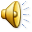 Открытое интегрированное занятие 
в младшей разновозрастной группе                        
         «Поможем зайке посадить морковку»
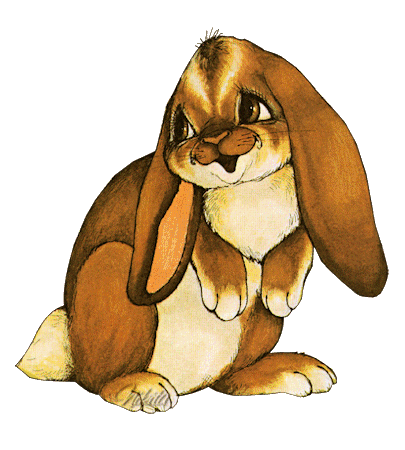 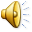 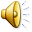 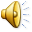 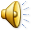 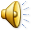 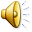 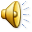 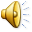